Real.PPT FREE TEMPLATE #105
https://pptfree.wonjc.com
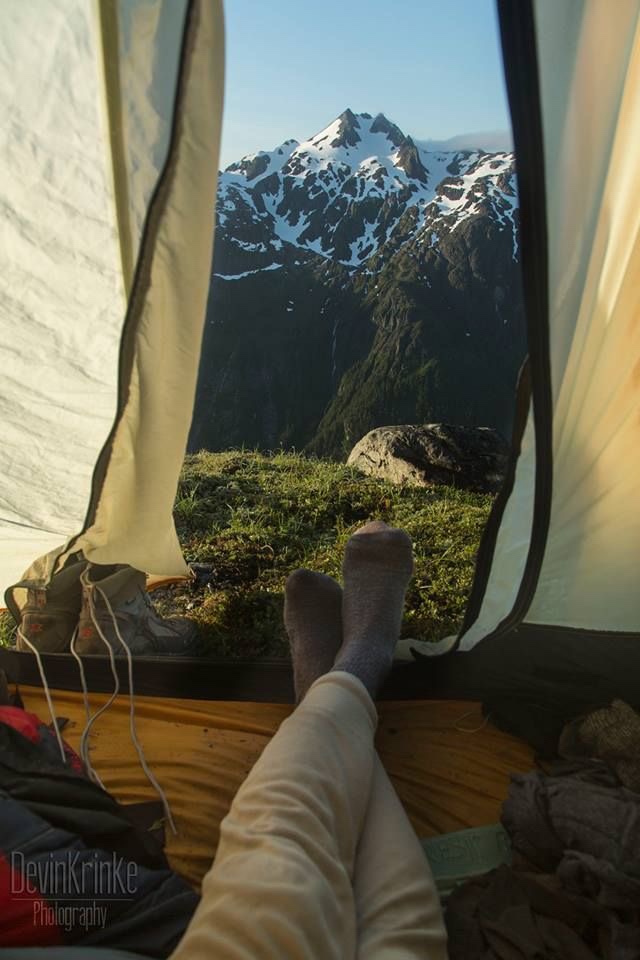 It’s up to you how far you will go. If you don’t try, you will never know.
1.
2.
3.
If you keep on believing the dreams that you wish will come true
Always let your conscience be your guide
Even miracles take a little time
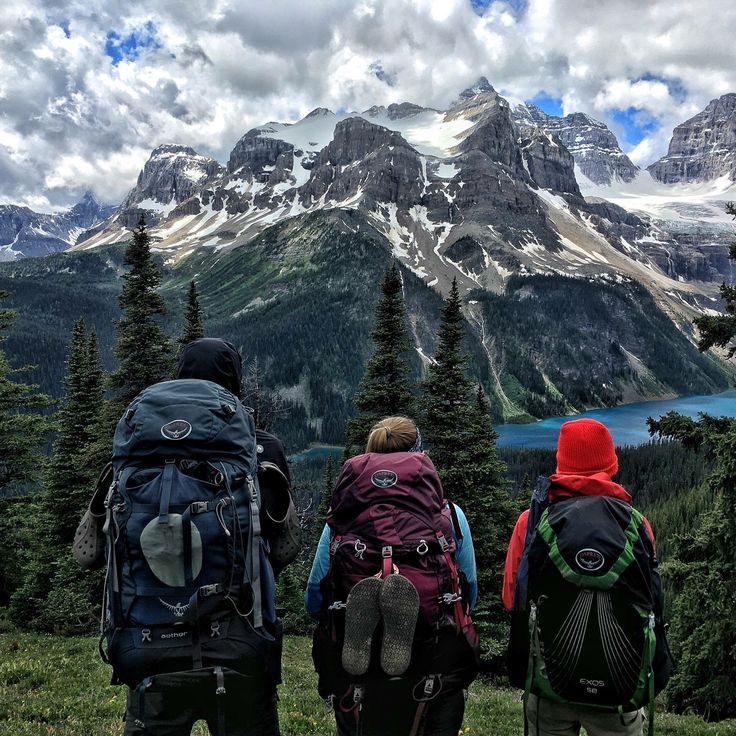 The secret of getting ahead is getting started. The secret of getting started is breaking your complex overwhelming tasks into small manageable tasks, and then starting on the first one.
Always let your conscience be your guide.
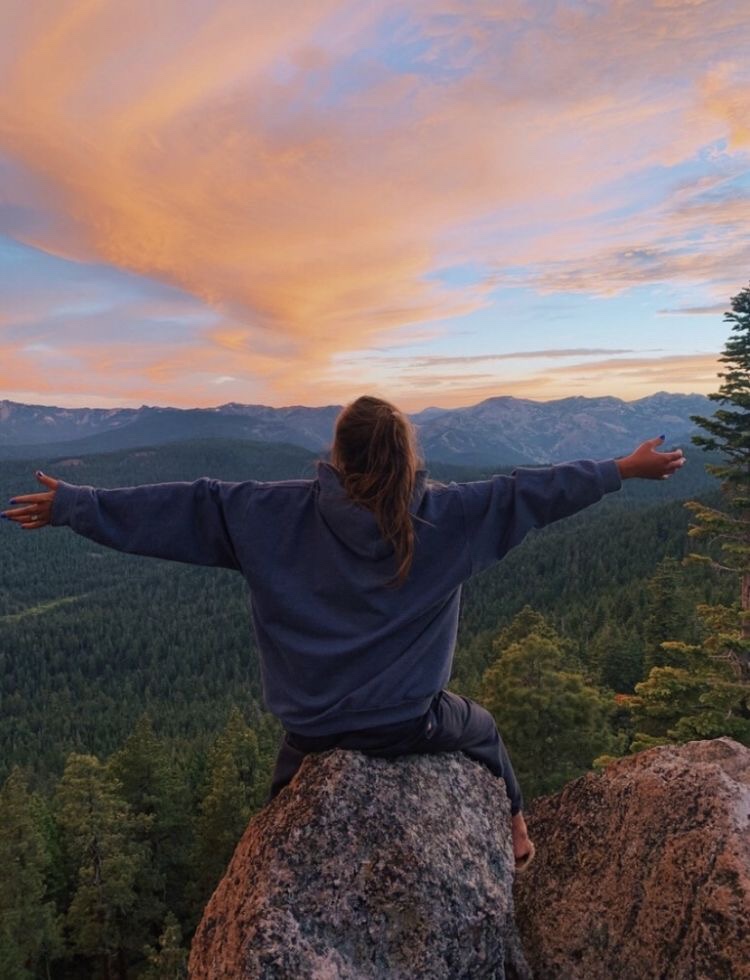 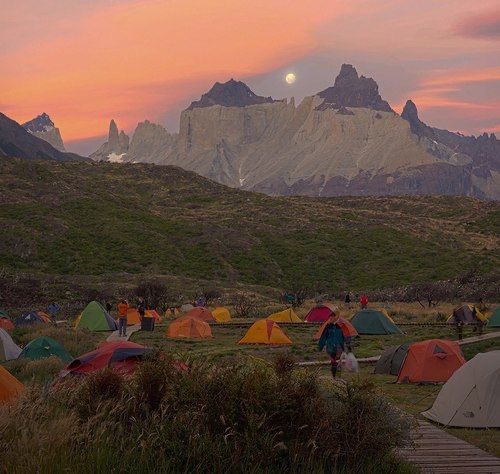 Invariably they proclaim it can’t be done. I deem that the very best time to make the effort.
I have found it advisable not to give too much heed to what people say when I am trying to accomplish something of consequence.
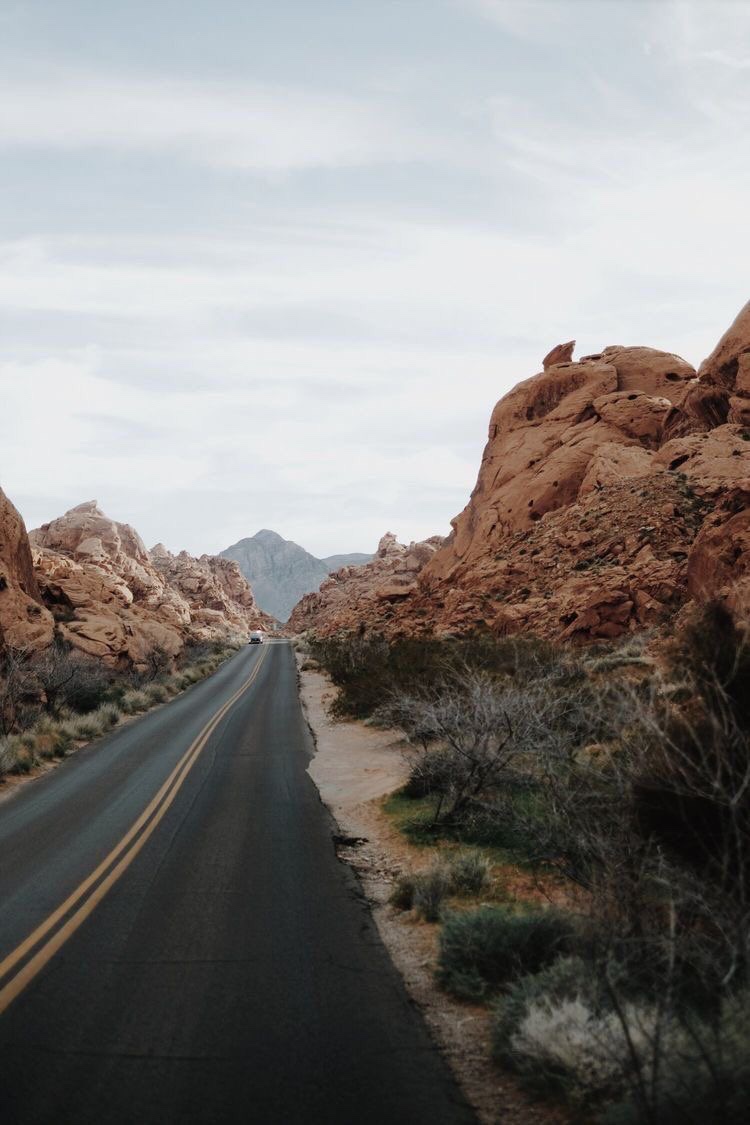 Believe you can, then you will.
You just need to trust that what you want is coming and watch how fast it comes.
When you truly want something and go after it without limiting yourself with disbelief, the universe will make it happen.
Some things start out big, and some things start out small, very small. But sometimes the smallest things can make the biggest changes of all.
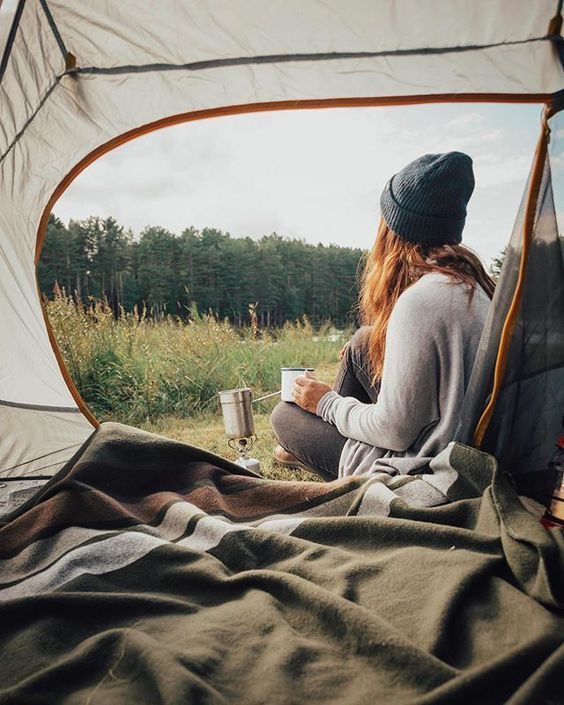 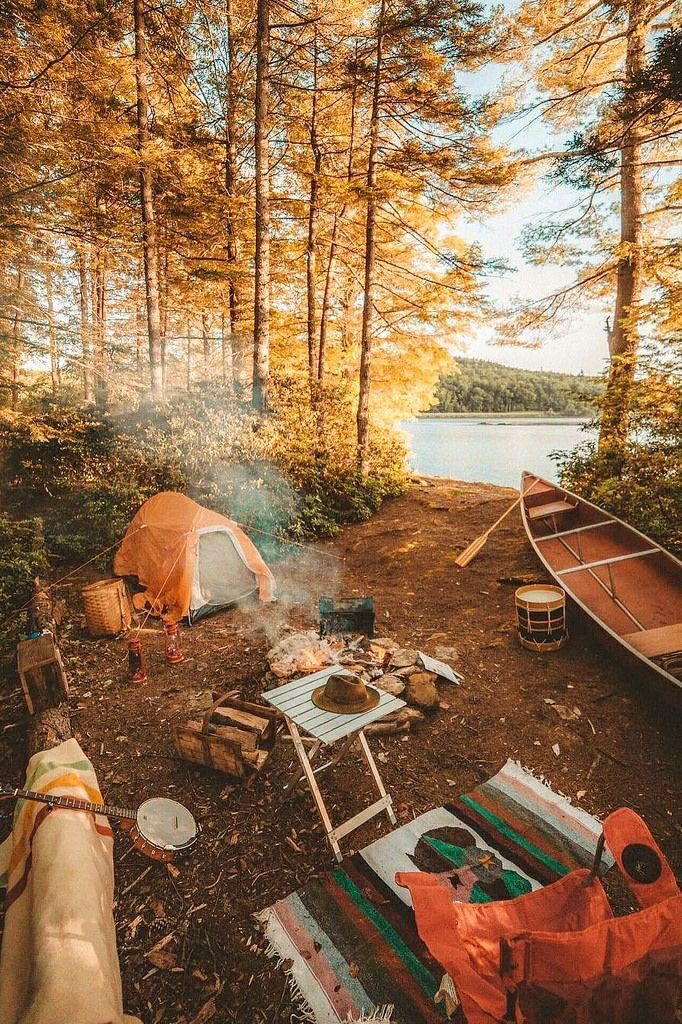 Even miracles take a little time.
I am trying to accomplish something of consequence. Invariably they proclaim it can’t be done.
If you keep on believing the dreams that you wish will come true.
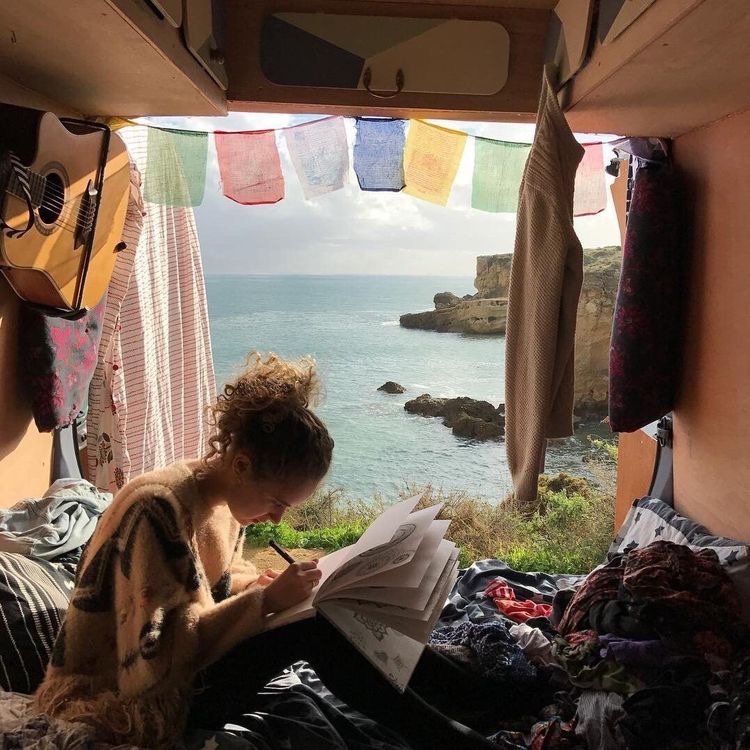 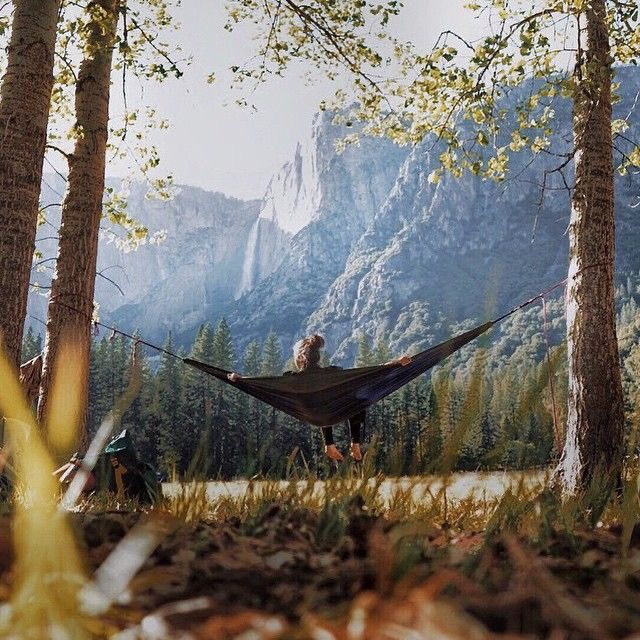 Hope is necessary in every condition.
Being to use the two most powerful words, I am, to your advantage, how about. I am receiving every good thing. I am happy. I am abundant. I am healthy. I am loved. I am always on time. I am eternal youth. I am filled with energy every single day.
THANK YOU 